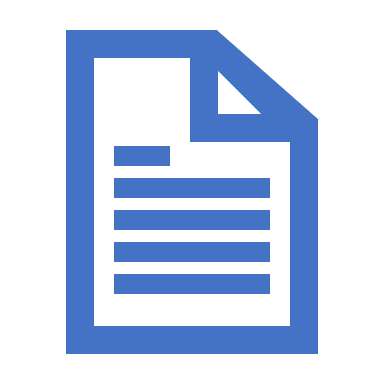 DESIGN-RICHTLINIEN
Für digitale Präsentationen
GESTALTUNGSRÄUME
Inhaltsraum   Leerraum
		
Informationen nach Priorität ordnen
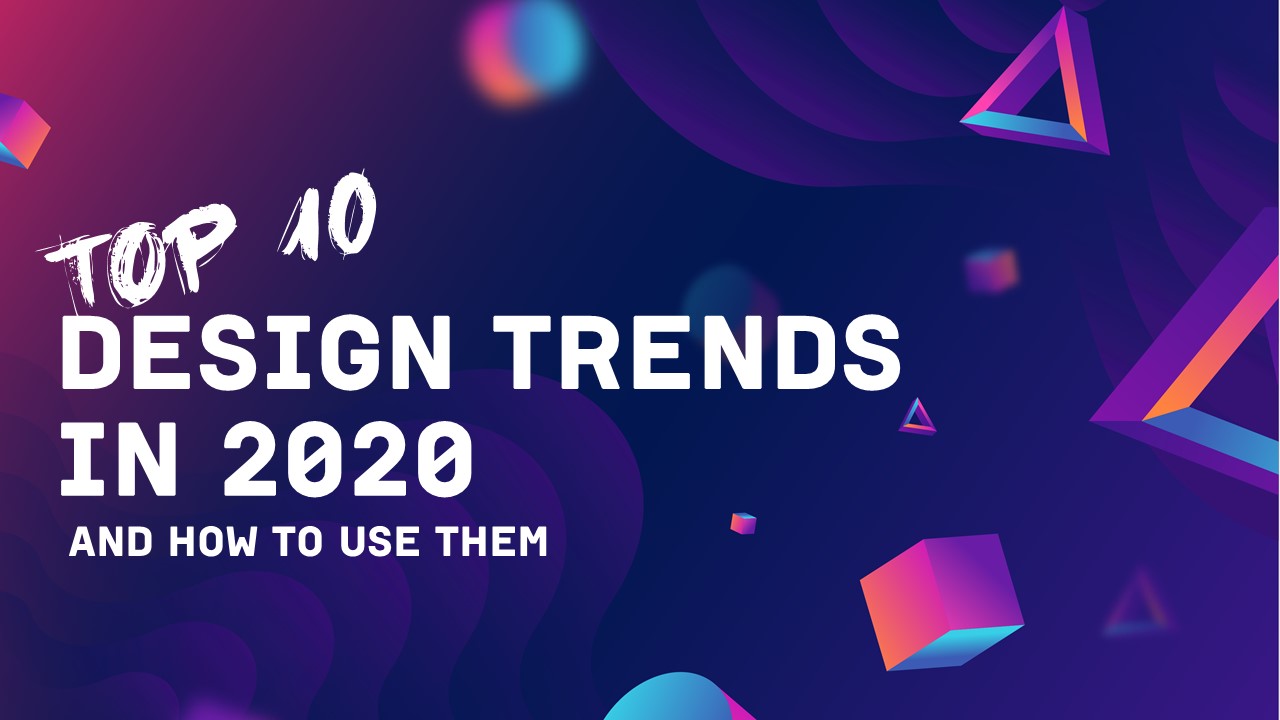 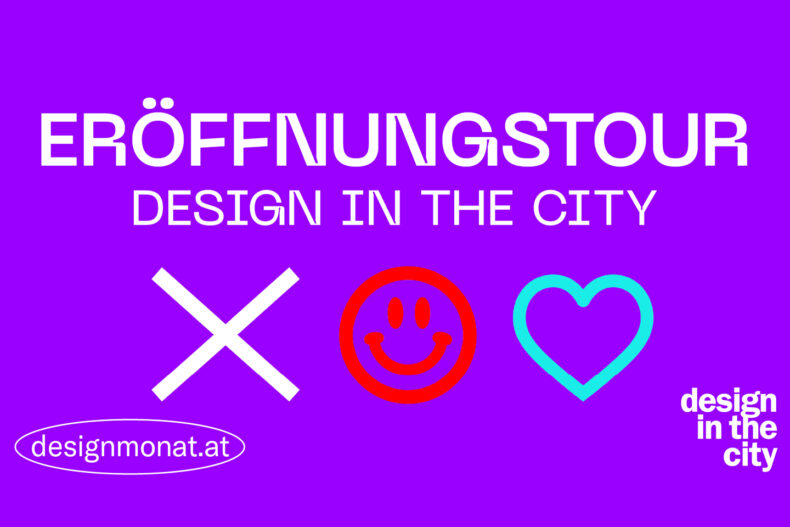 WAHL DER SCHRIFART
Schriftart sollte zu Inhalt passen
		
Nicht zu viele Schriftarten verwenden
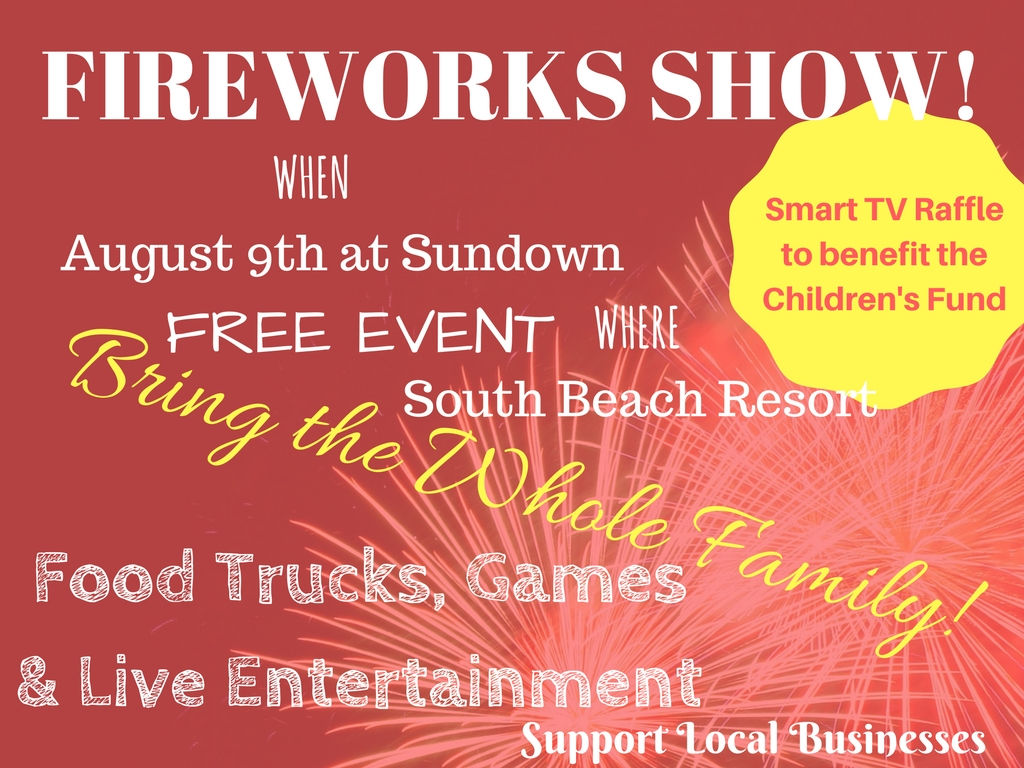 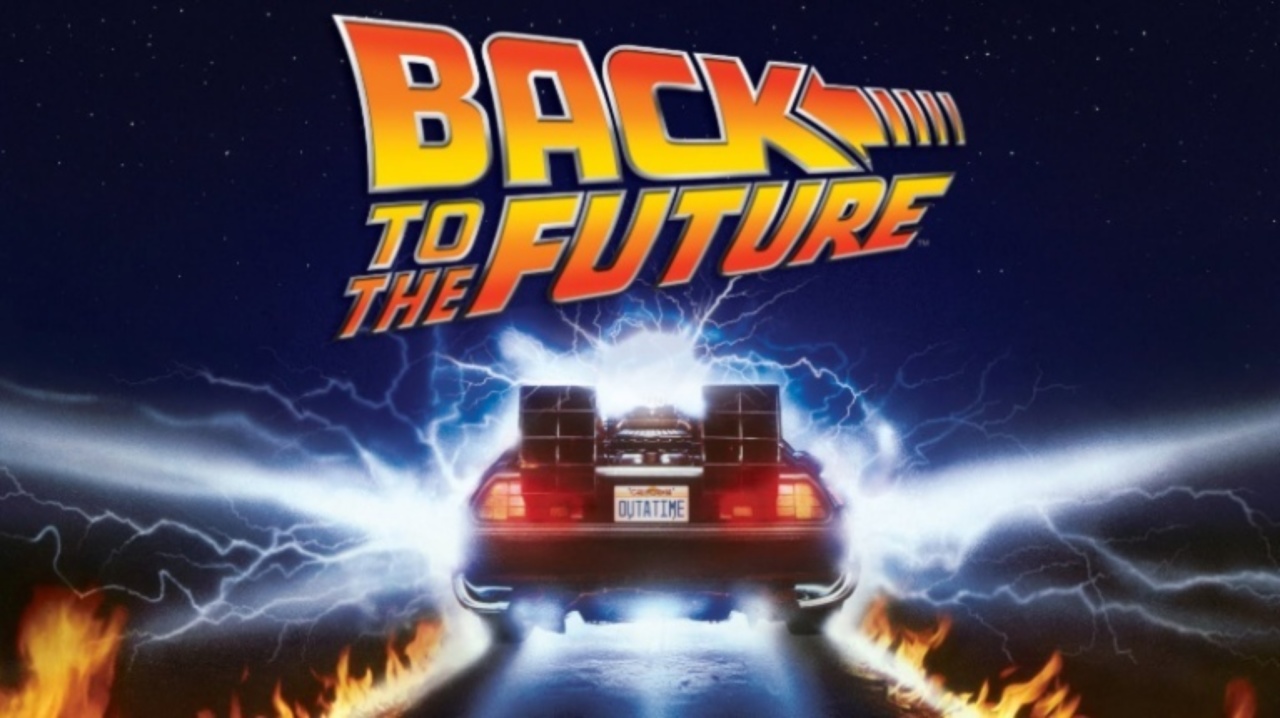 SCHRIFTKOMBINATIONEN
Serifenschrift   Serifenlose Schrift
		
Schriftgrößen helfen zu priorisieren
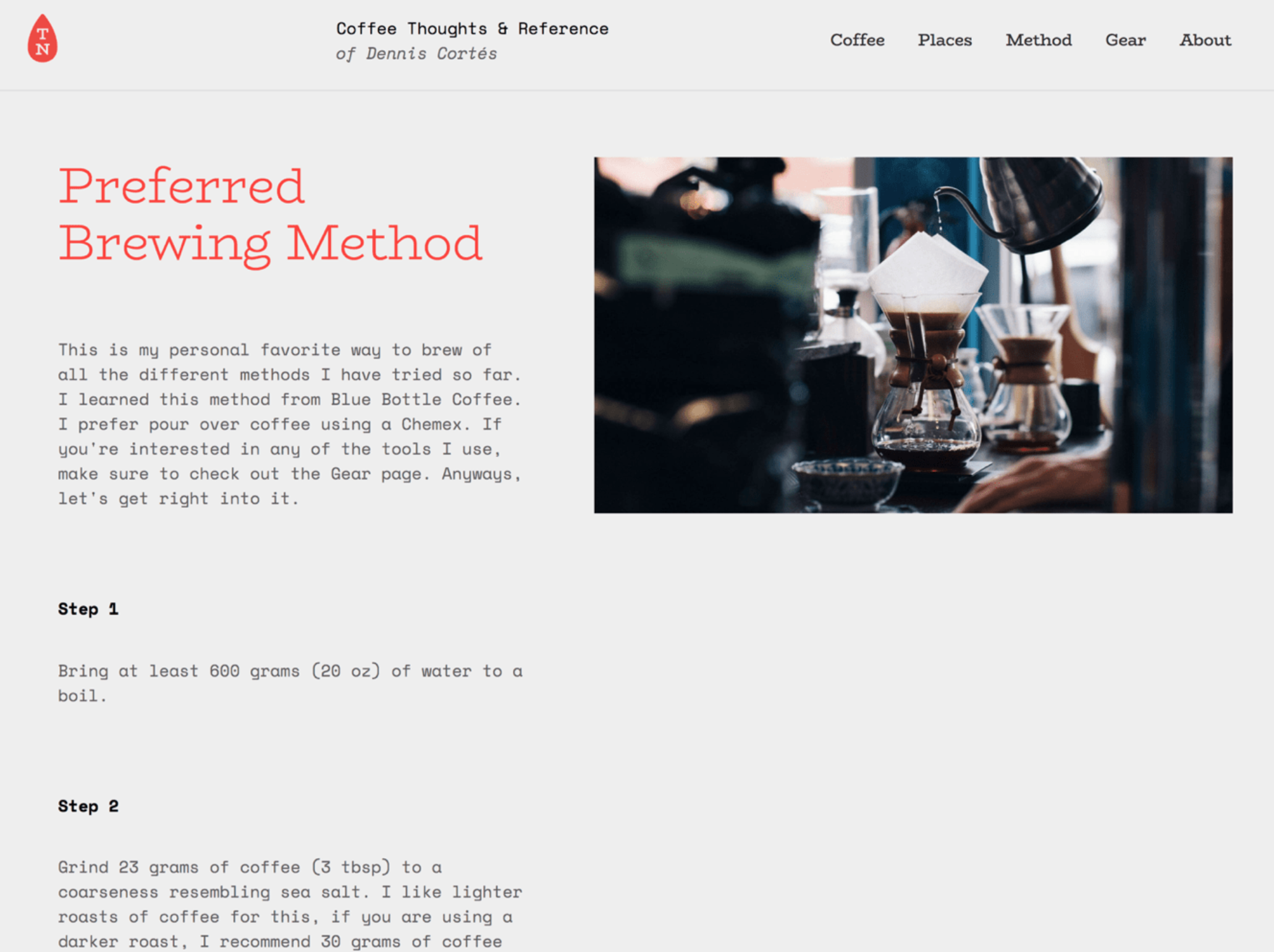 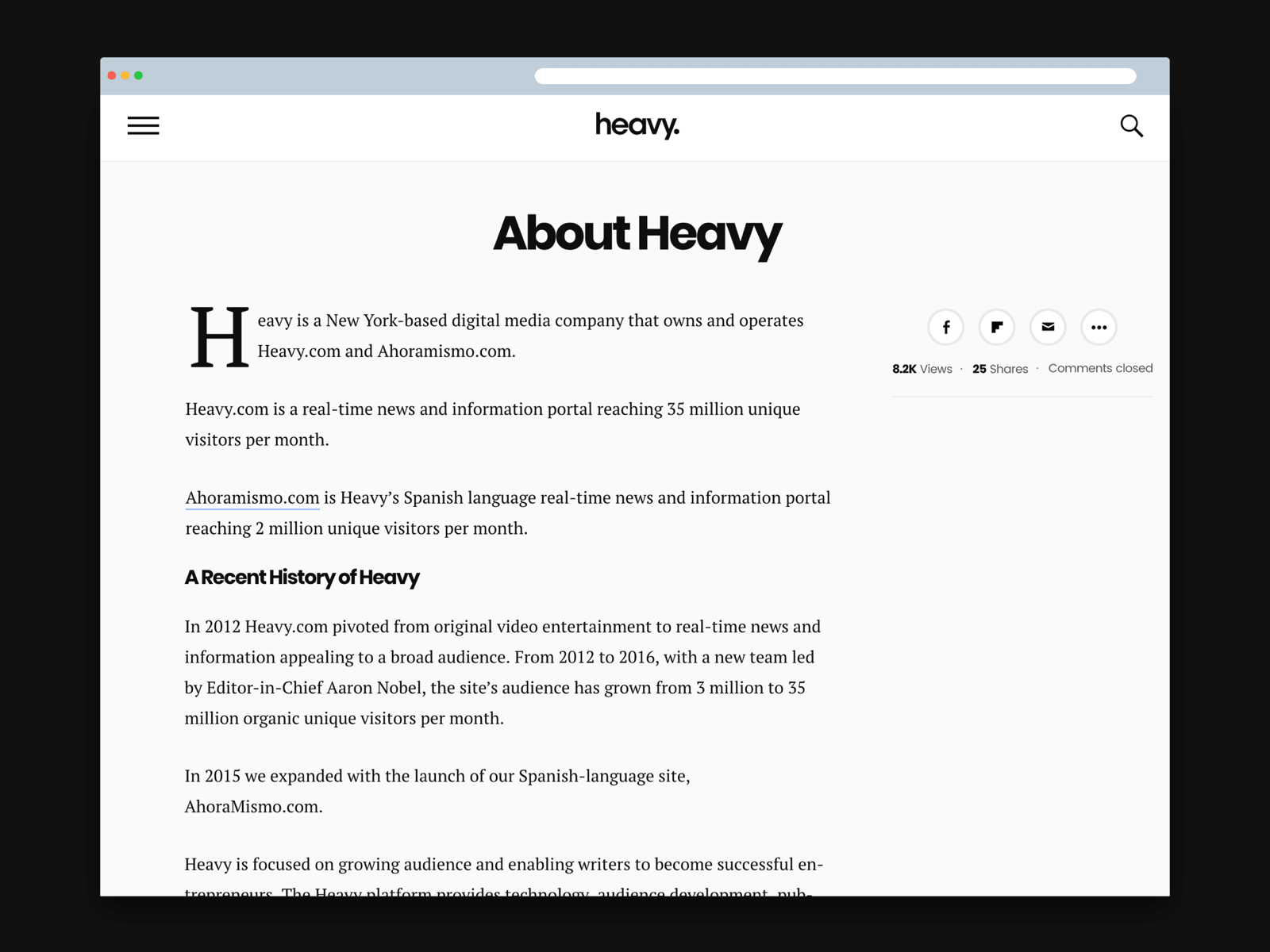 AUSRICHTUNG
Durchgängigkeit beachten
		
Hilfslinien benutzen
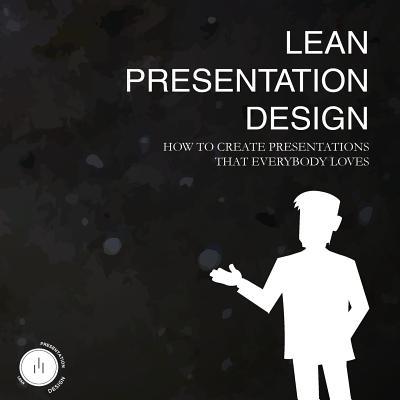 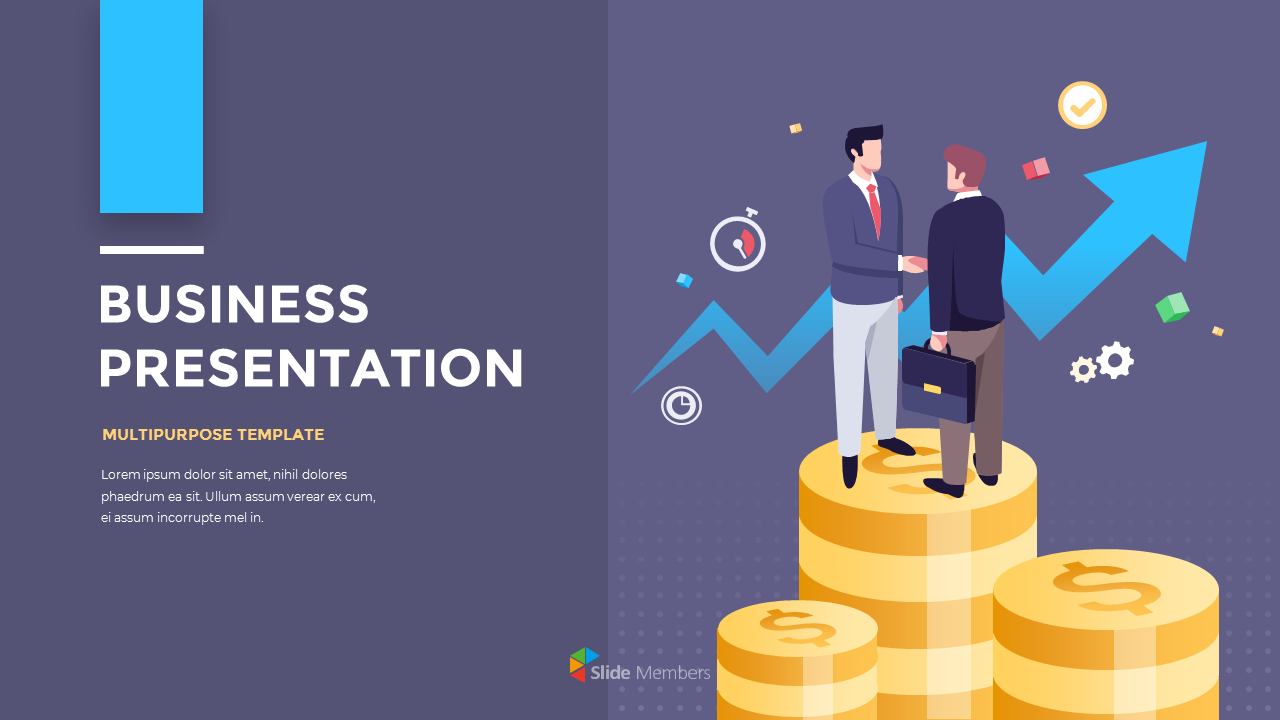 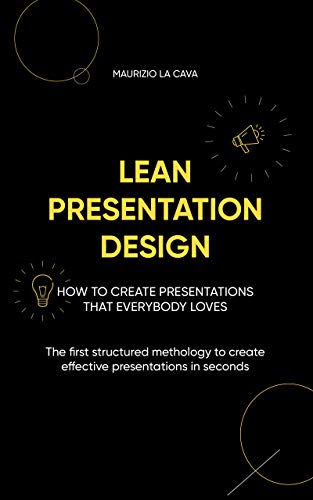 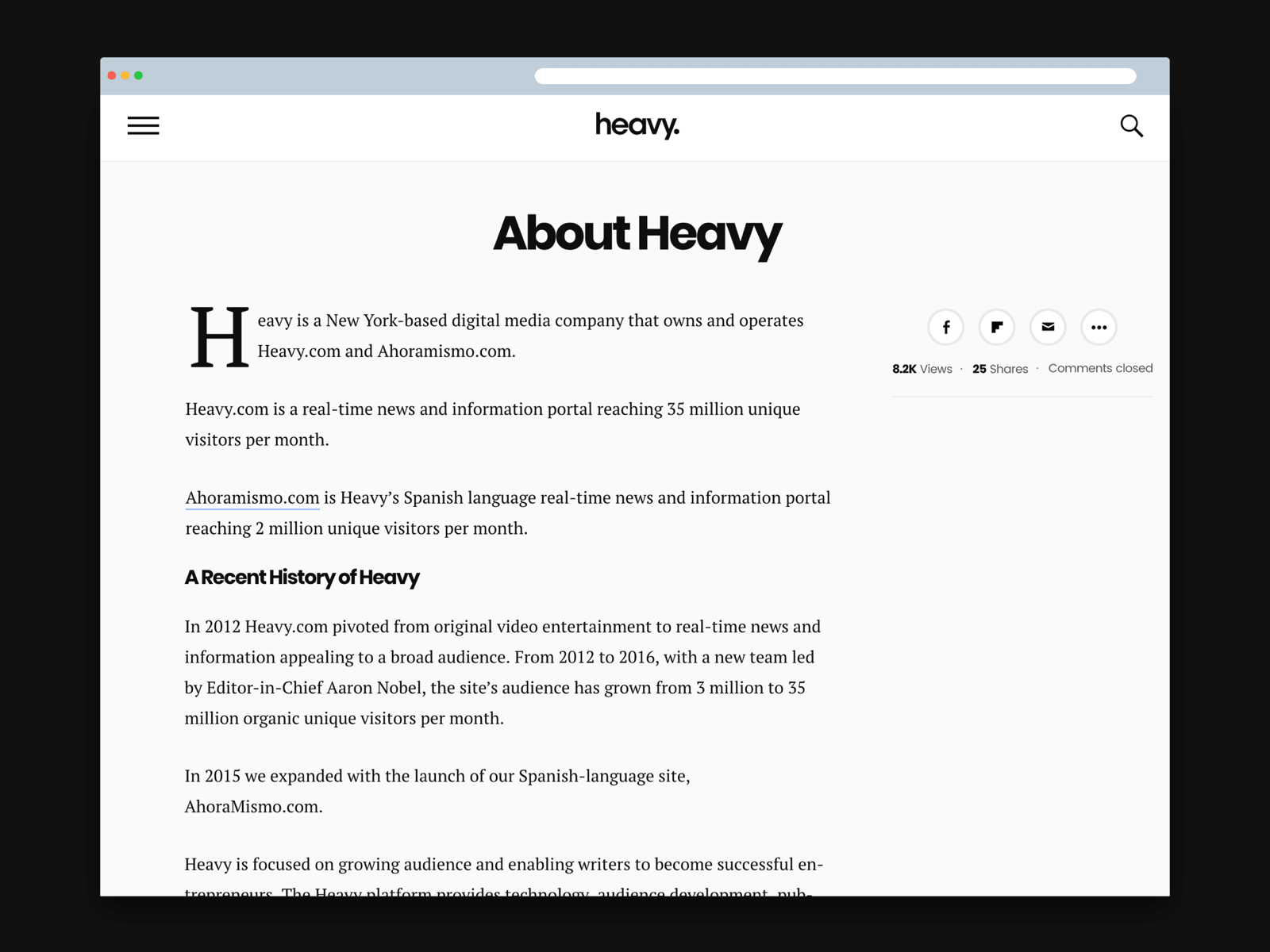 ILLUSTRATIONEN
Bilder unterstützen das Gesprochene
		
Icons ergänzen den Inhalt
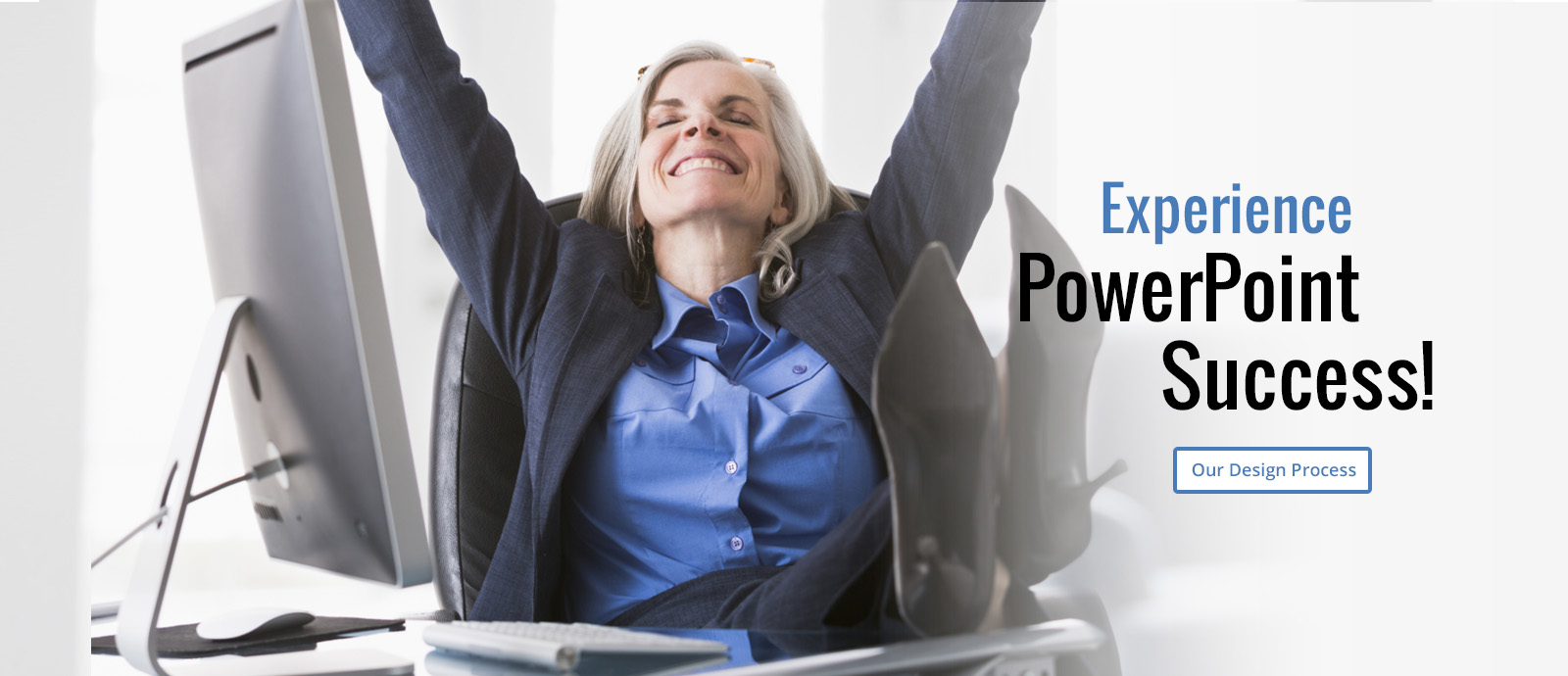 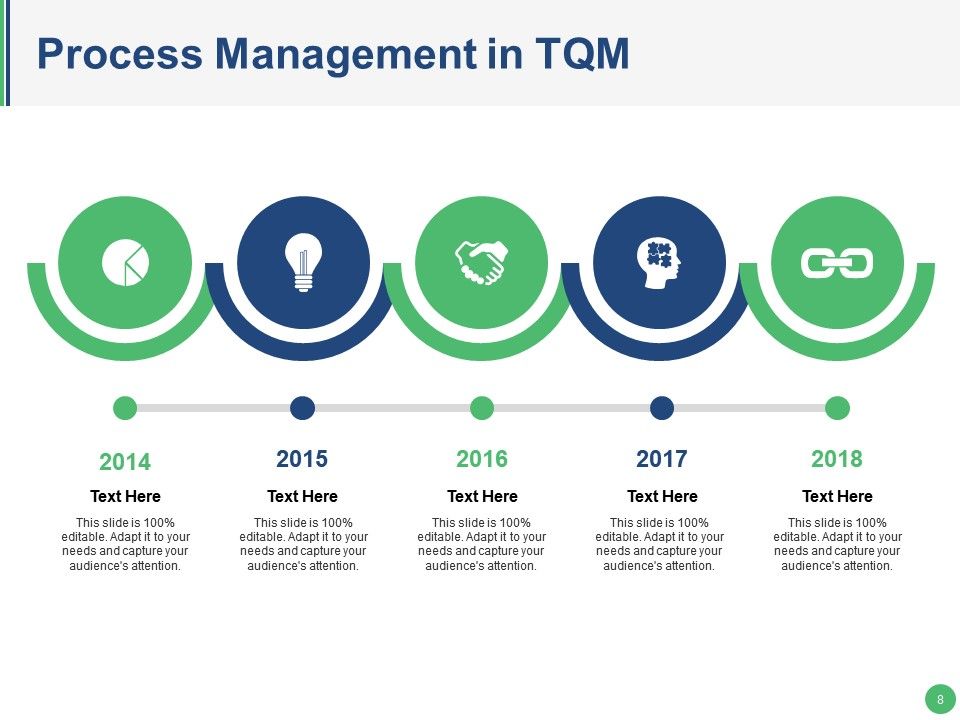 FARBEN
Farbkombinationen beachten
		
Farben an Inhalt anpassen
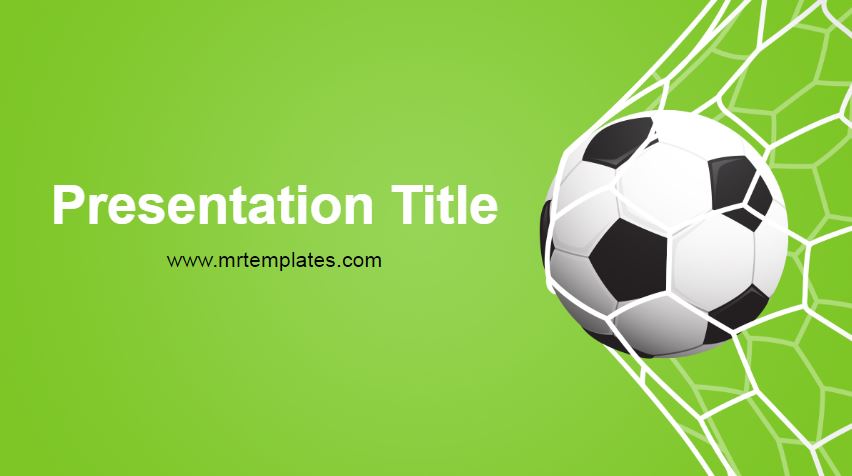 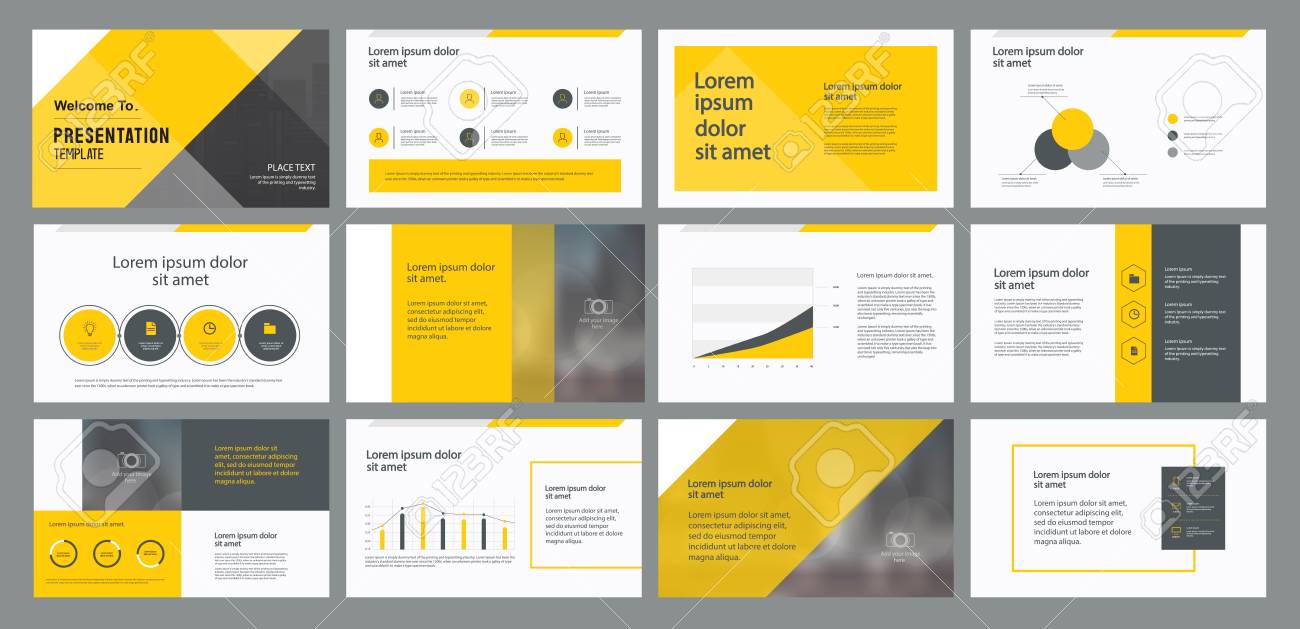 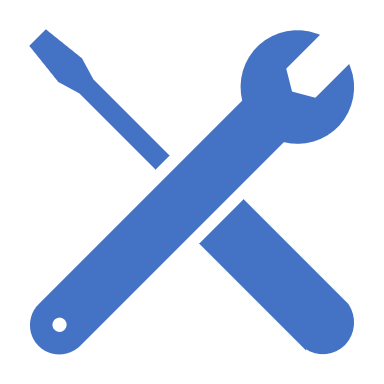 NÜTZLICHE DESIGN-TOOLS
Für das Erstellen von Präsentationen
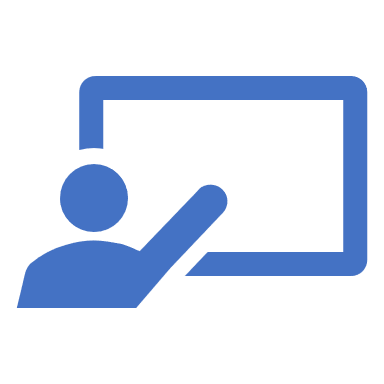 PRÄSENTATIONEN ÜBERARBEITEN
Arbeitsauftrag